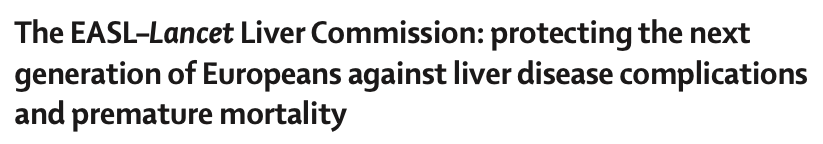 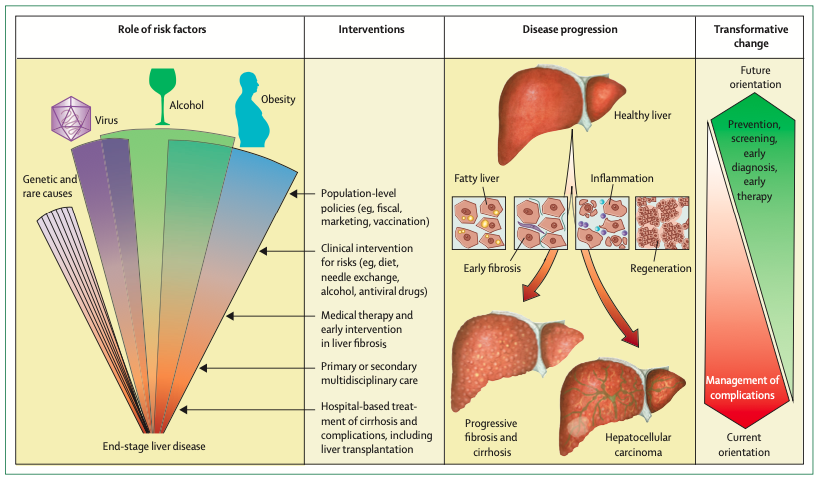 Karlsen TH, Lancet 2022
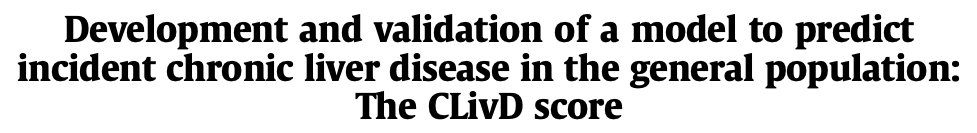 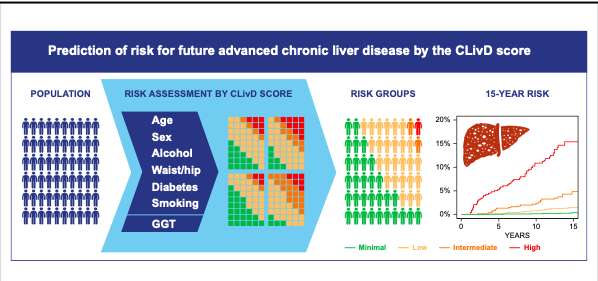 Aberg F, J Hepatol 2022